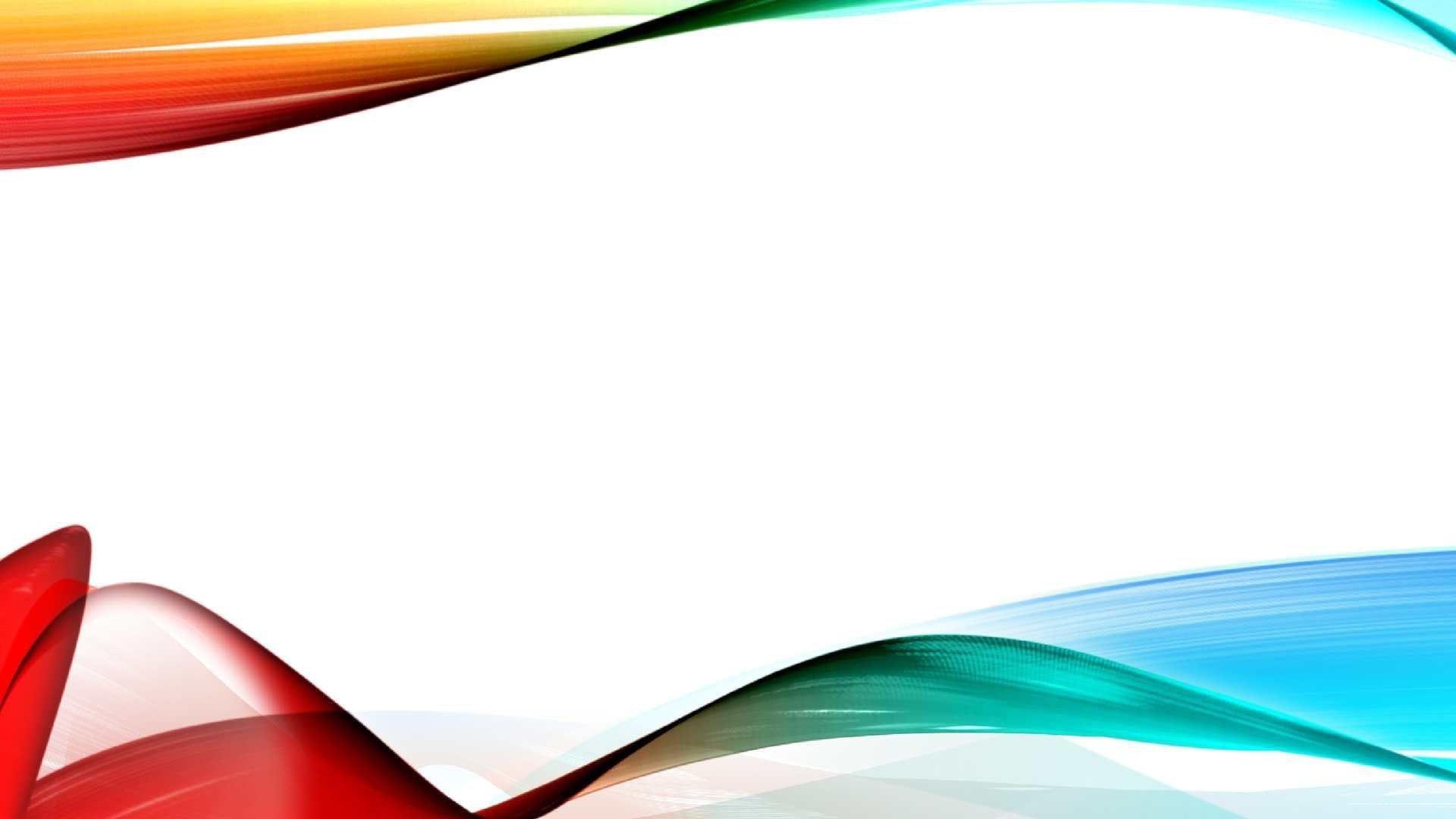 Реконструкция школьного пространства
Проект 8 класса МБОУ Журавлихинская СОШ
Выполнили: Дарья Ноздрюхина
Людмила Волкова
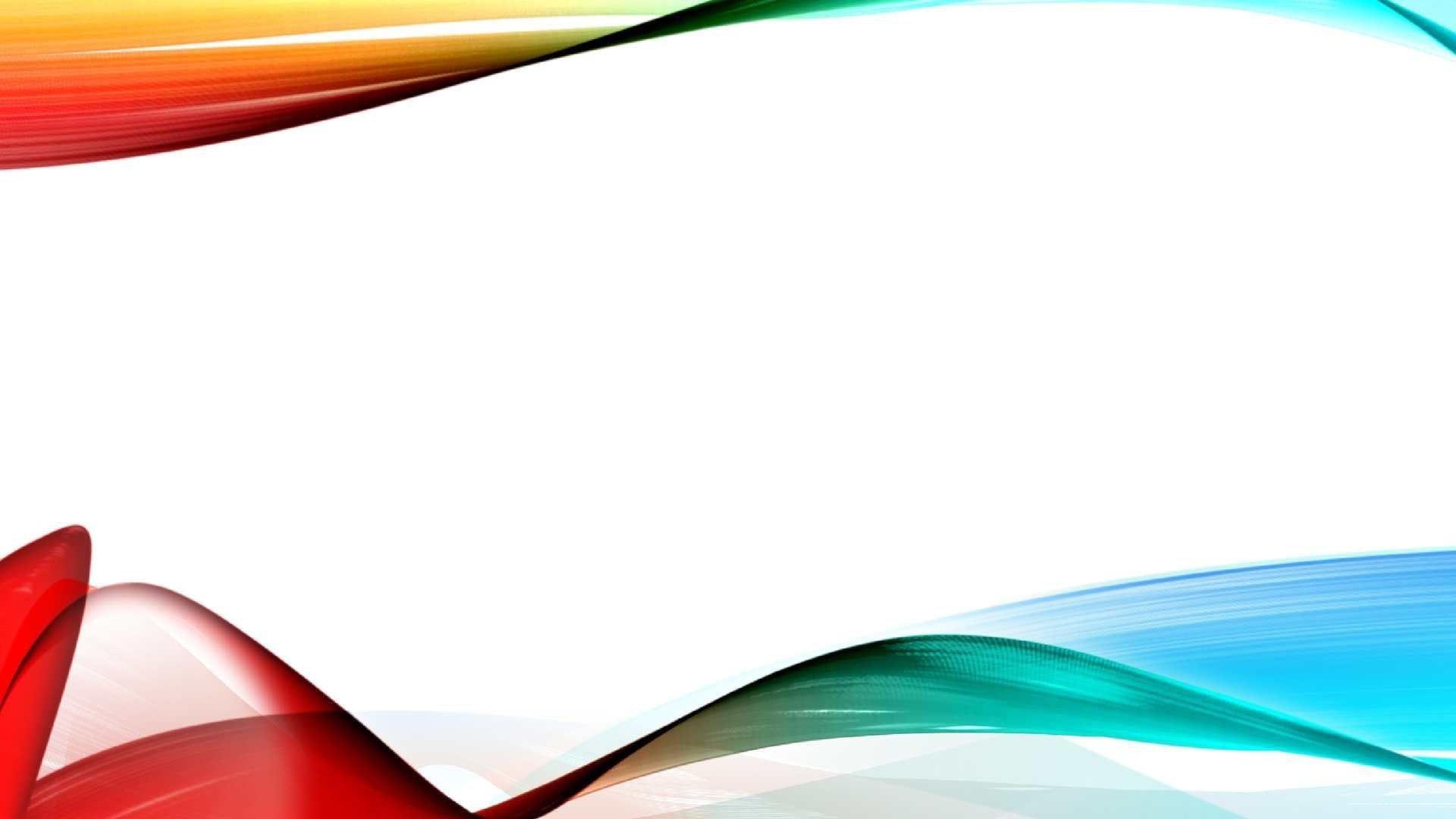 Проблема
Проблема данного проекта заключается в том, что помимо уроков, ребята на переменах не могут найти себе место  где отдохнуть от насыщенного урока, так же  большинство учеников  в школе  задерживаются по разным причинам, а именно готовятся к различным конкурсам  и участвуют в различных мероприятиях. 
При этом они делают то же, что и дома: играют в телефон, гуляют, занимаются творчеством. Но почти половина учащихся не чувствуют себя в школе комфортно, в том числе в помещениях, где они чаще всего проводят время: в классных кабинетах, коридоре, столовой.
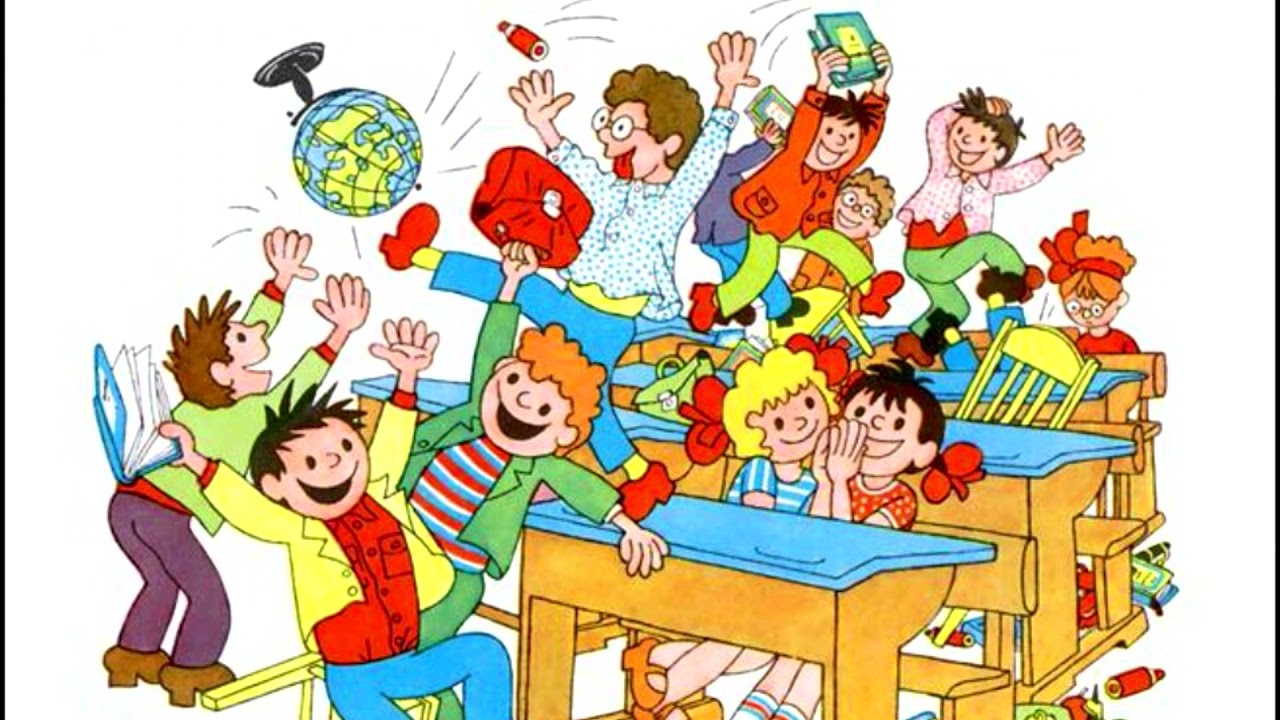 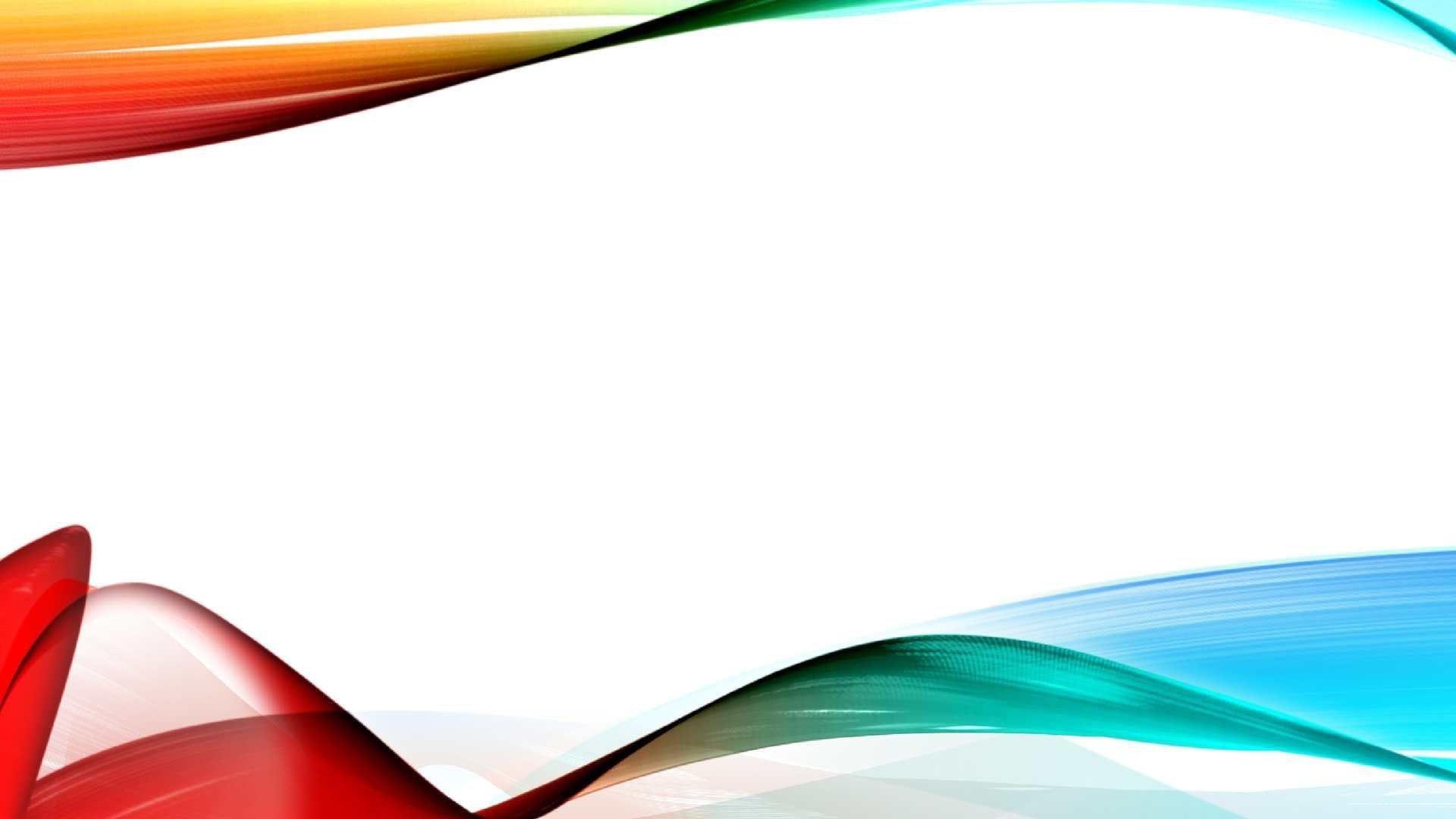 АКТУАЛЬНОСТЬ
Данная проблема очень актуальна поскольку школьники мечтают отдохнуть на перемене в неформальной обстановке, где стены и мебель — яркие (белых, серых, зеленых, оранжевых цветов, например). В интерьер учебного заведения можно было бы добавить естественных материалов (дерево, плитка, металл). Мебель должна быть  модульной, а освещение — естественным
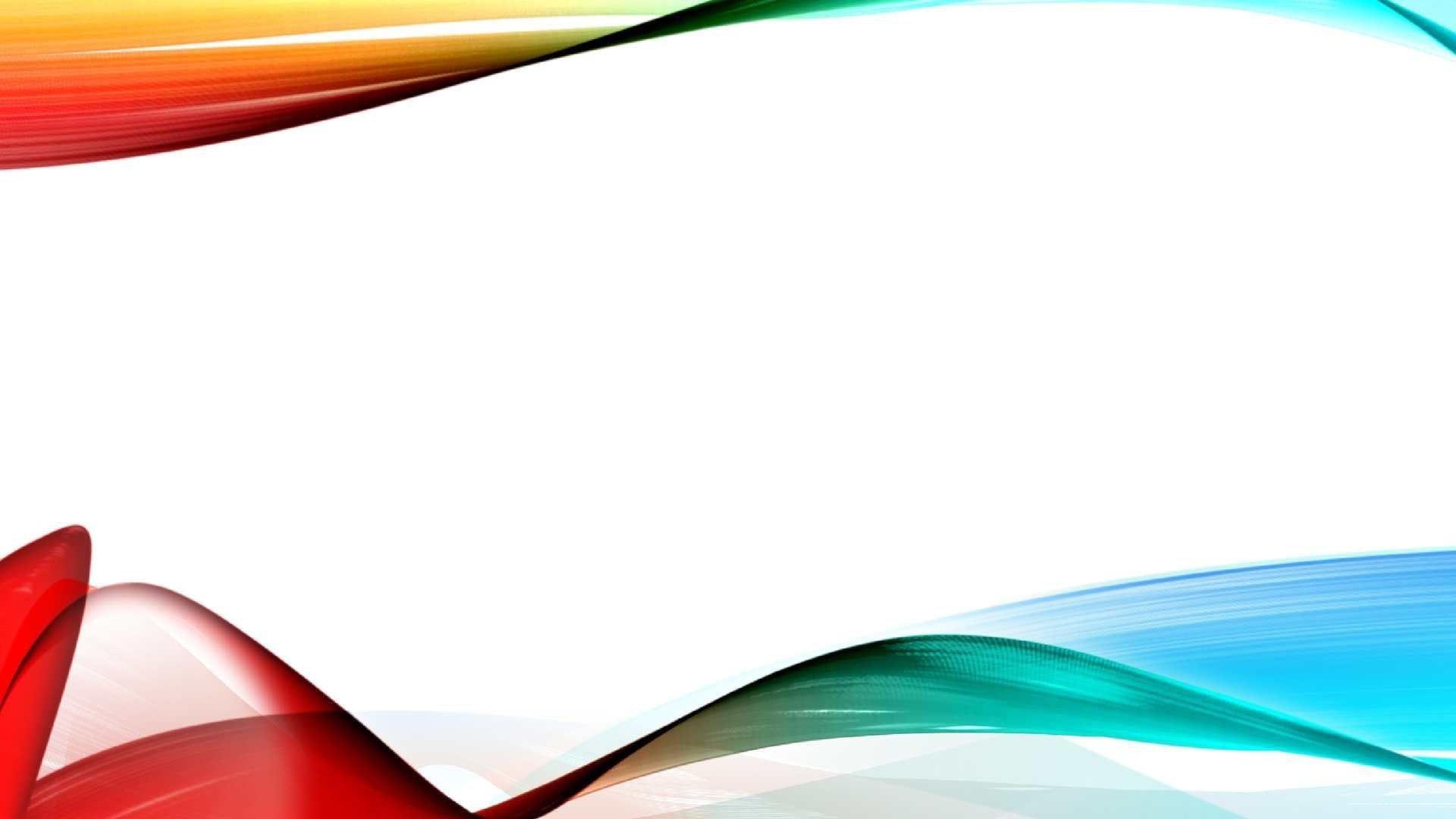 Цель и задачи нашей работы
Цель нашей работы: доказать, что создание комфортных, современных условий с креативным дизайном и мебелью, благоприятно влияет на учеников и повышает уровень образования.
Задачами нашего проекта является следующие пункты:
Подобрать интерьер для школьных коридоров
Спроектировать коридор 2 этажа.
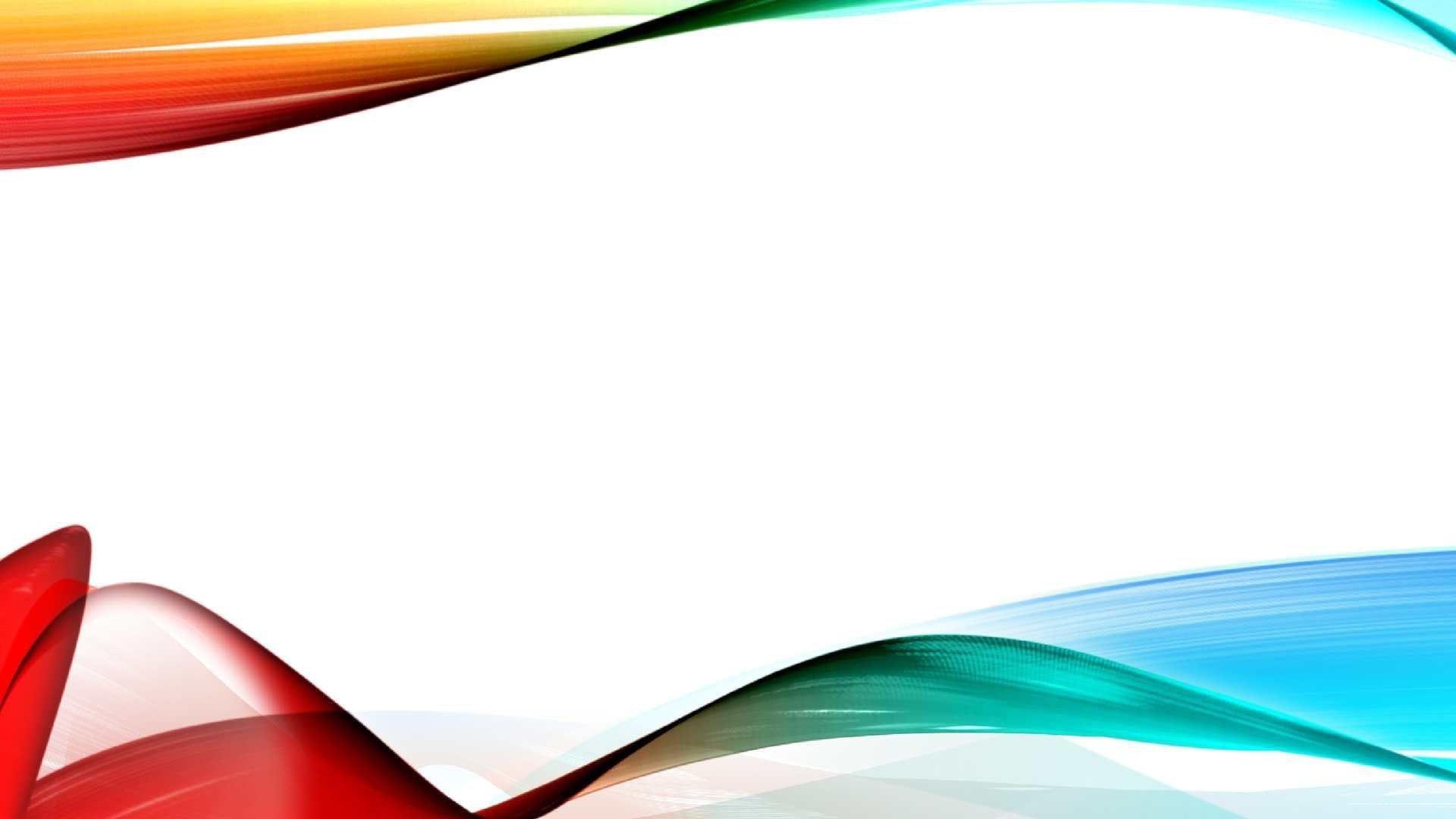 Объект исследования
Объект исследования: коридоры МБОУ Журавлихинской СОШ
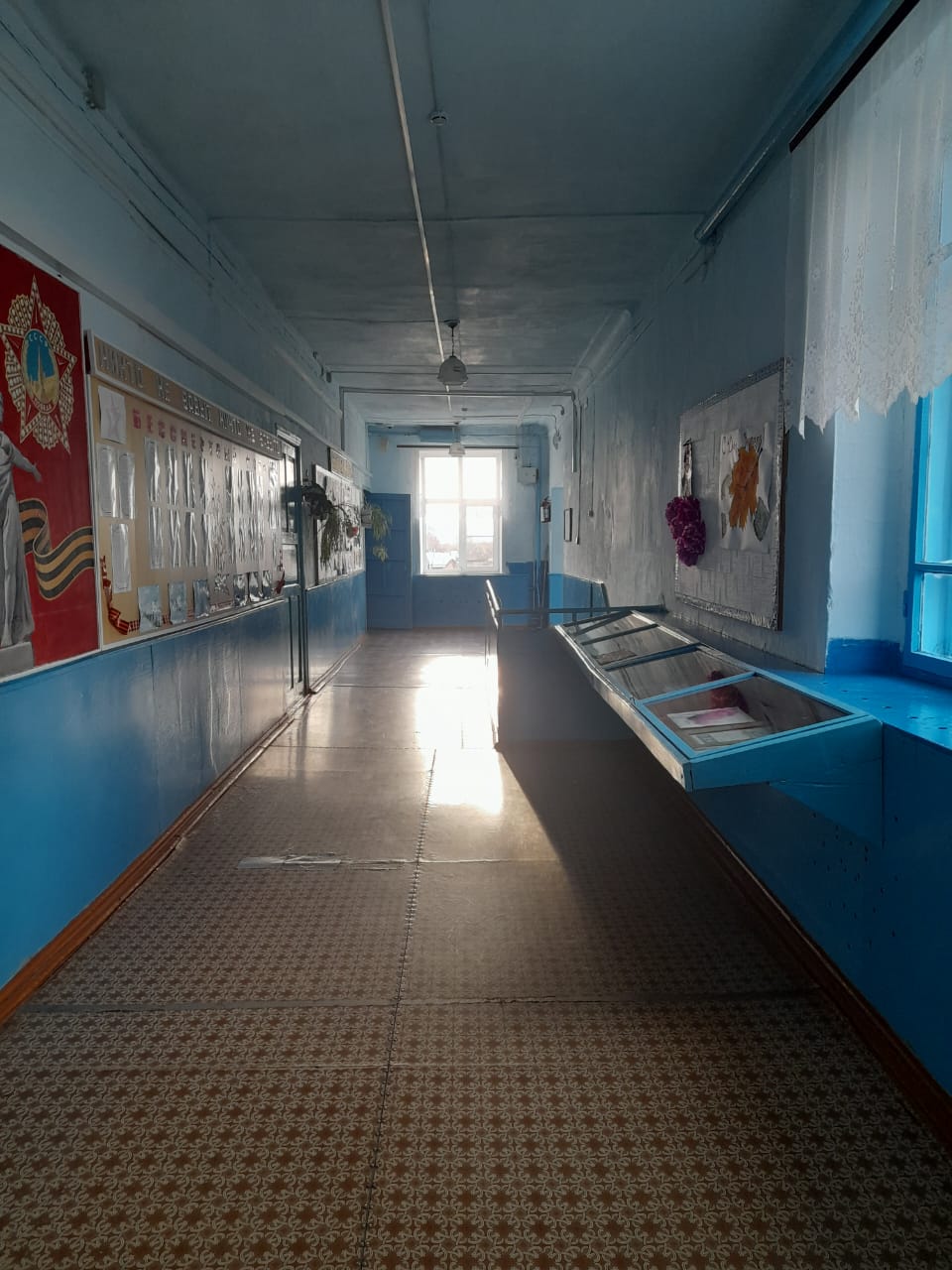 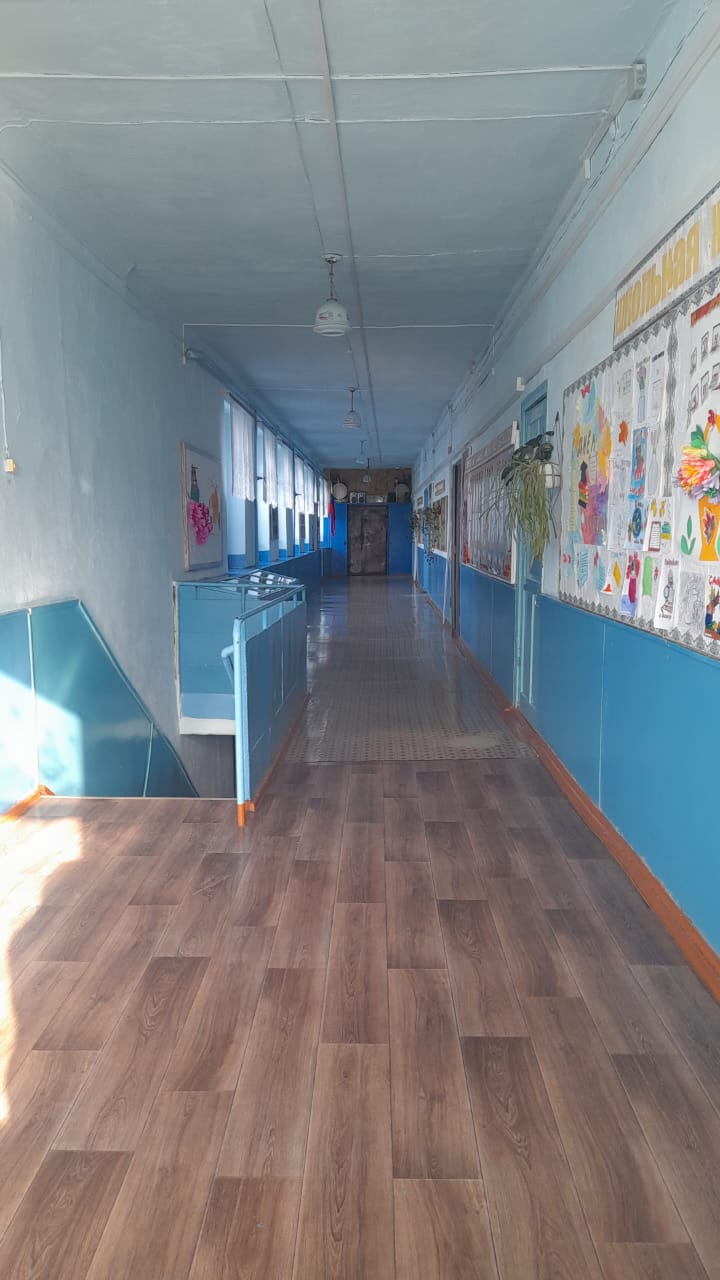 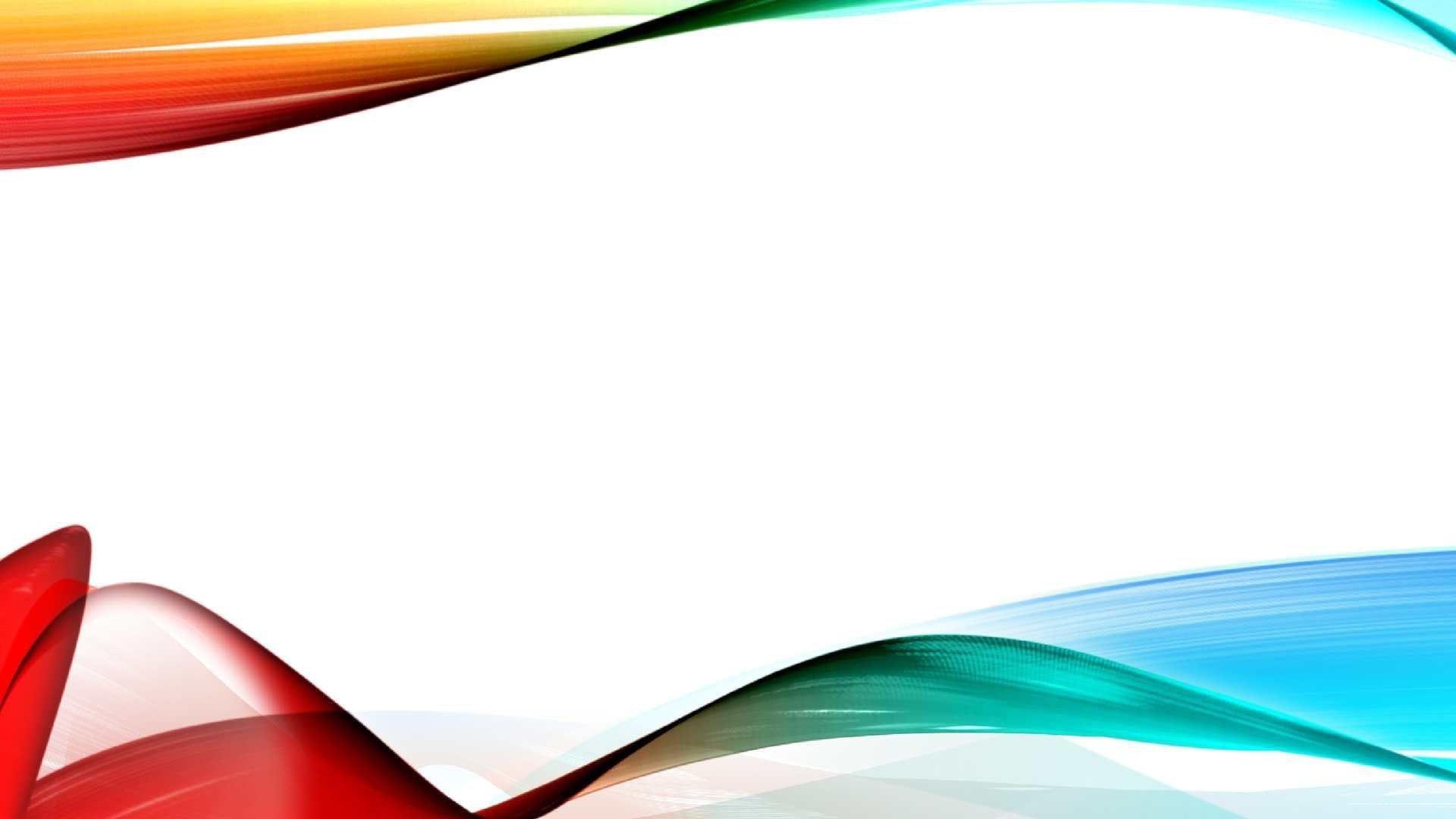 Предмет исследования
Предмет исследования: дизайн проект изменения коридоров МБОУ Журавлихинская СОШ
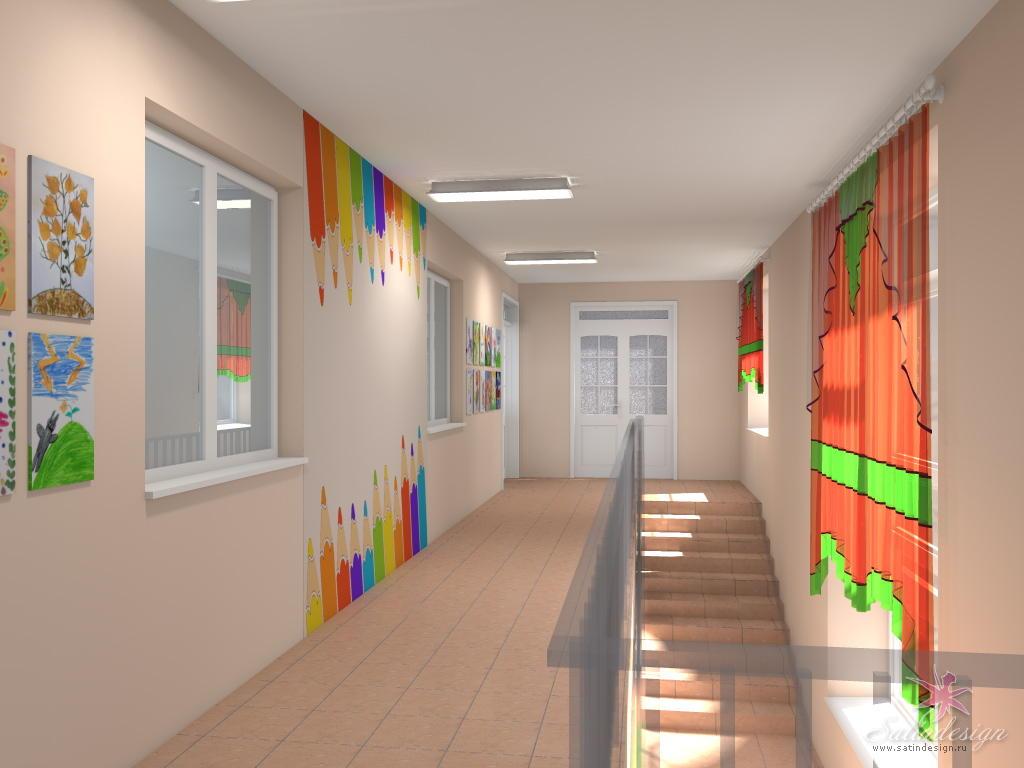 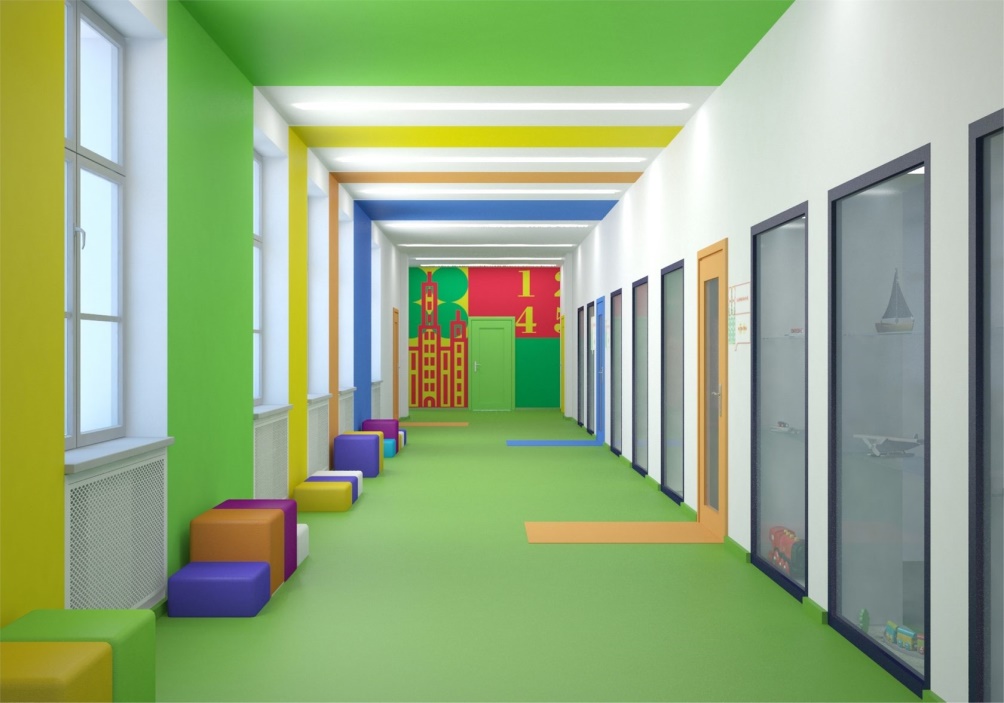 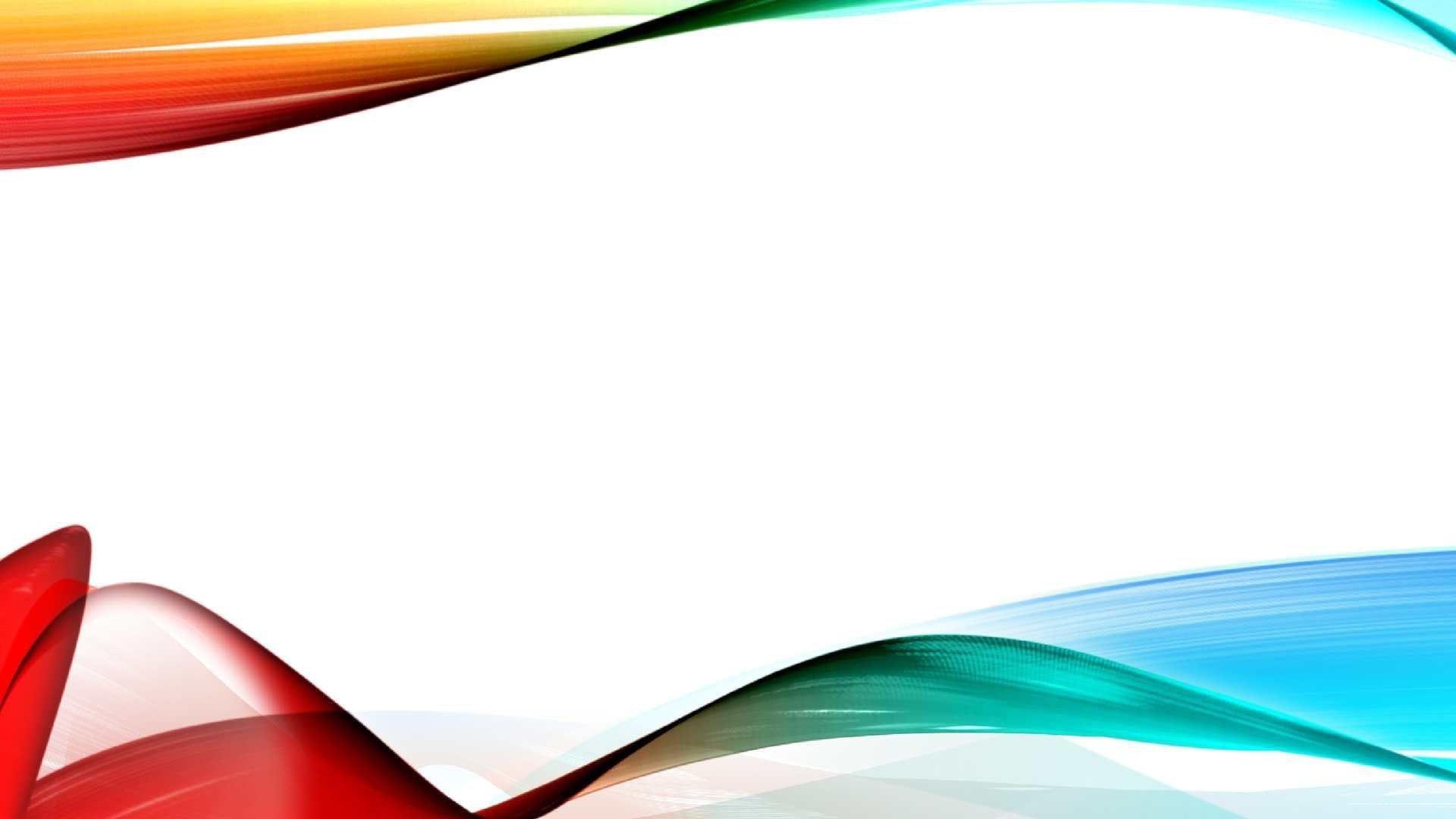 Смета:(цены  по г. Барнаулу на октябрь 2023 г.)
Пуфики «Ждун» (15шт) -106500рублей
Диванчик «Микс» (1шт)-62500рублей
Двери(8шт)-61600рублей 
Пуф «кубик-рубик»-(10шт)-17800рублей
Набор пуфиков «Ромашка»-(3шт)-4350рублей
Оформление стен-145000рублей

Итого:400тысяч
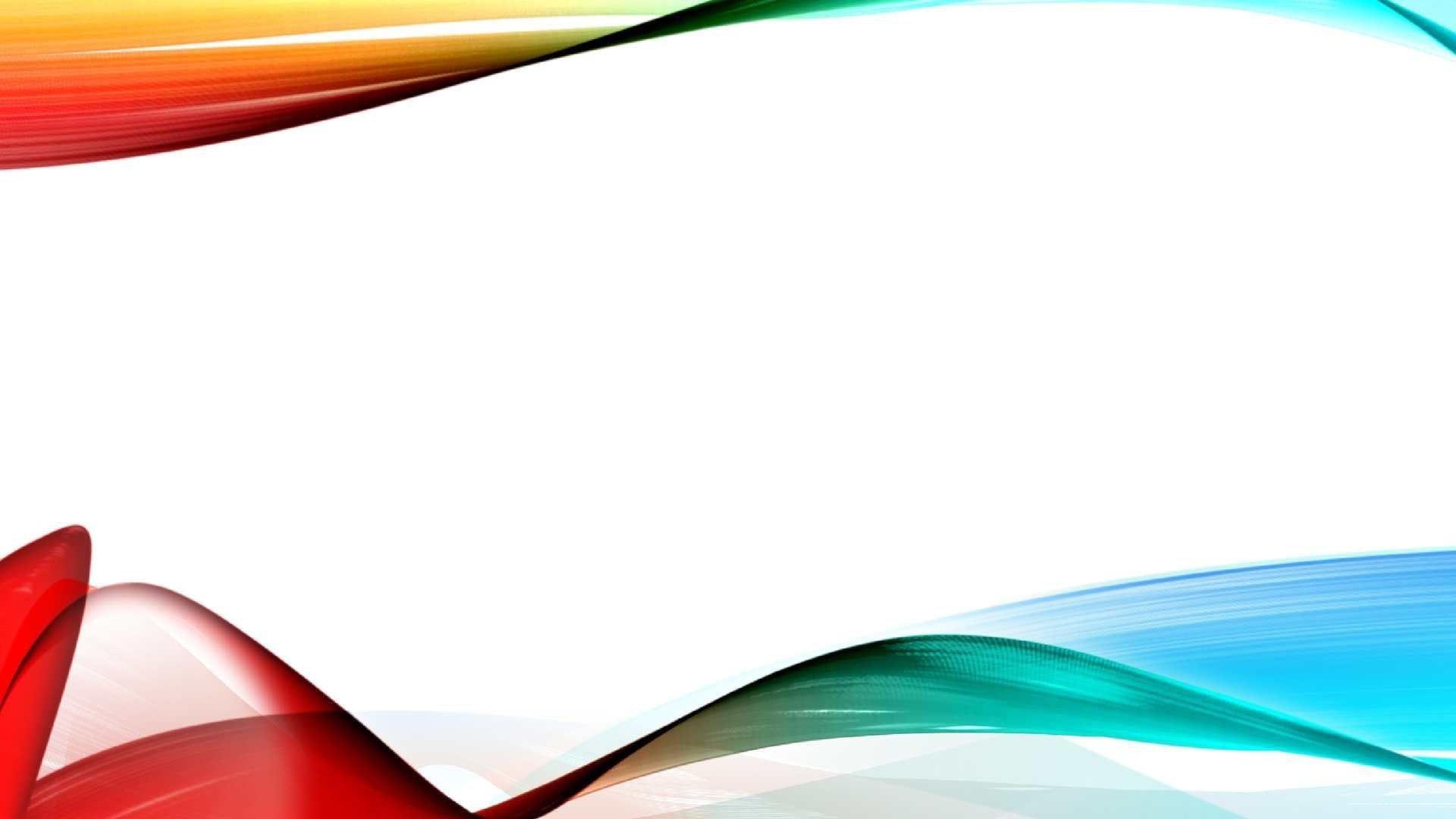 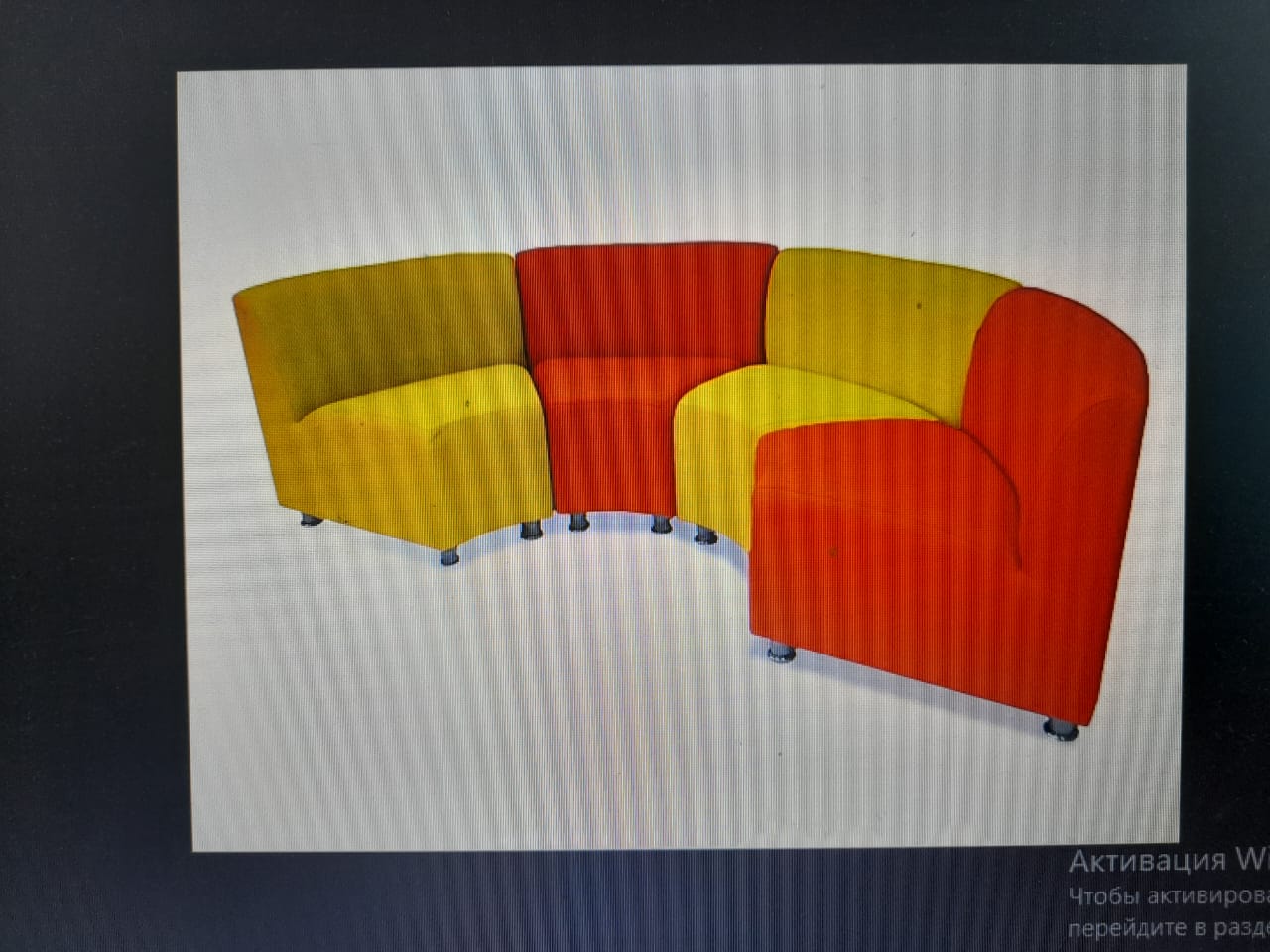 Пуфики «Ждун»
Диванчик «Микс»
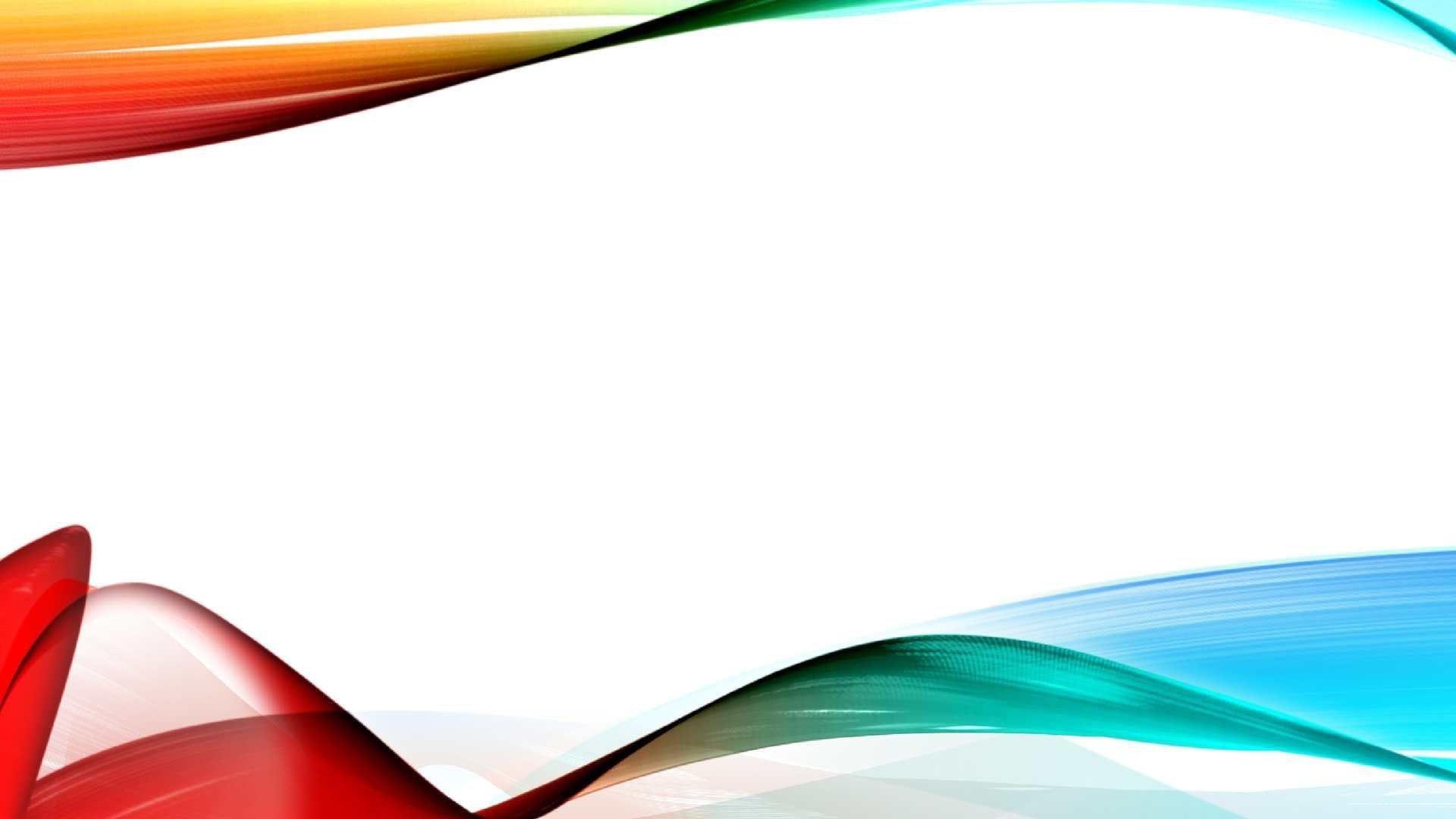 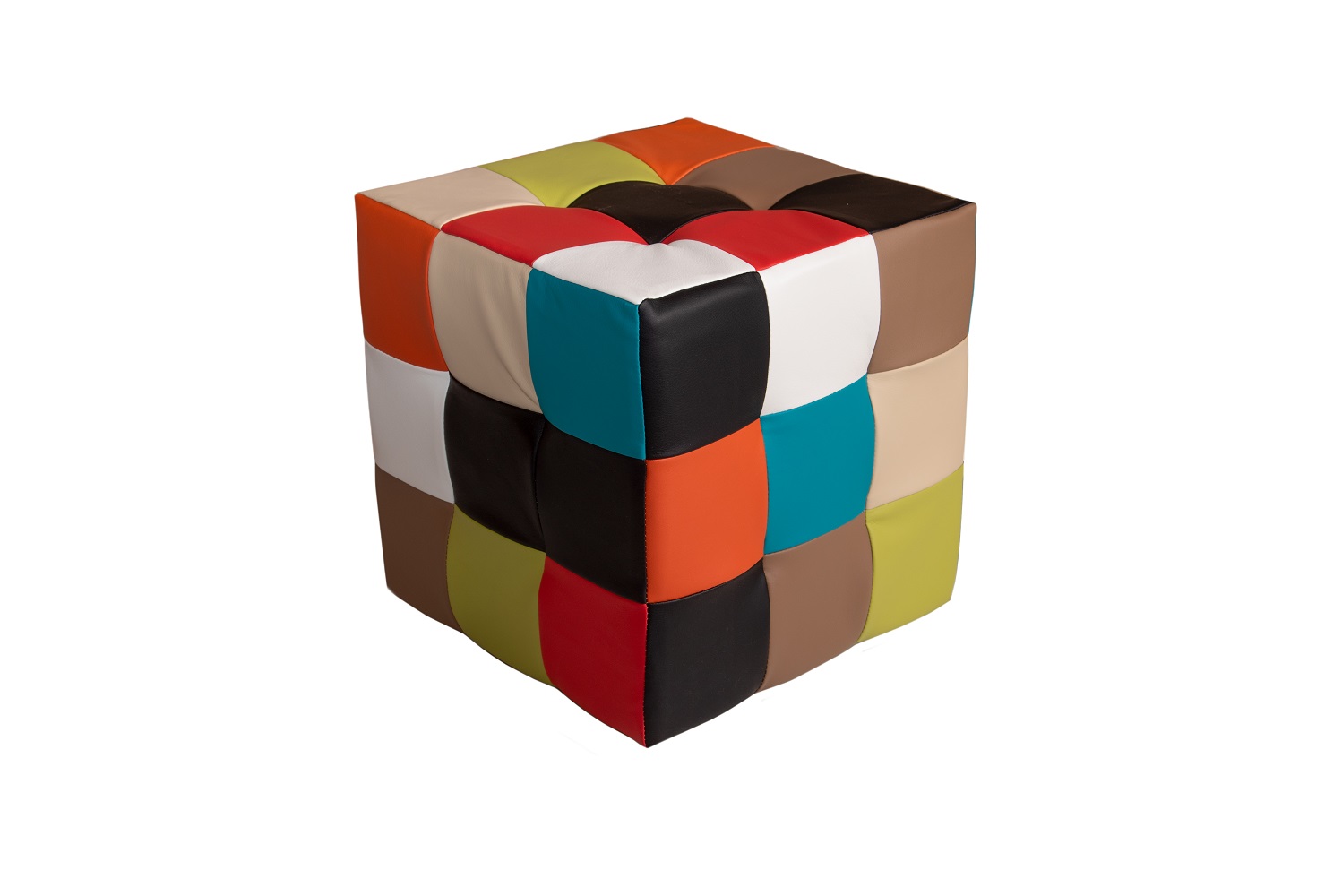 Набор пуфиков «Ромашка»
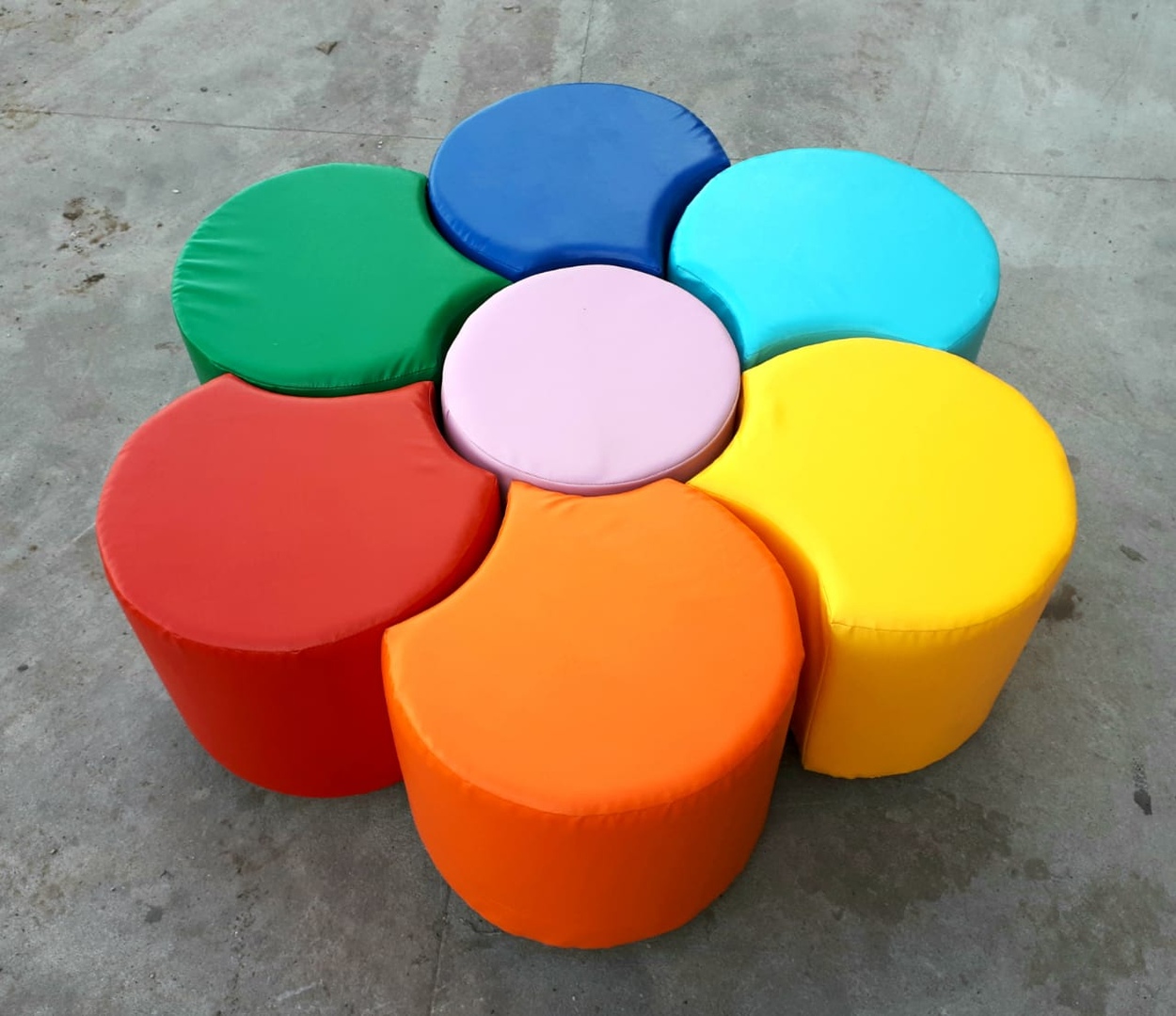 Пуф 
«кубик-рубик»
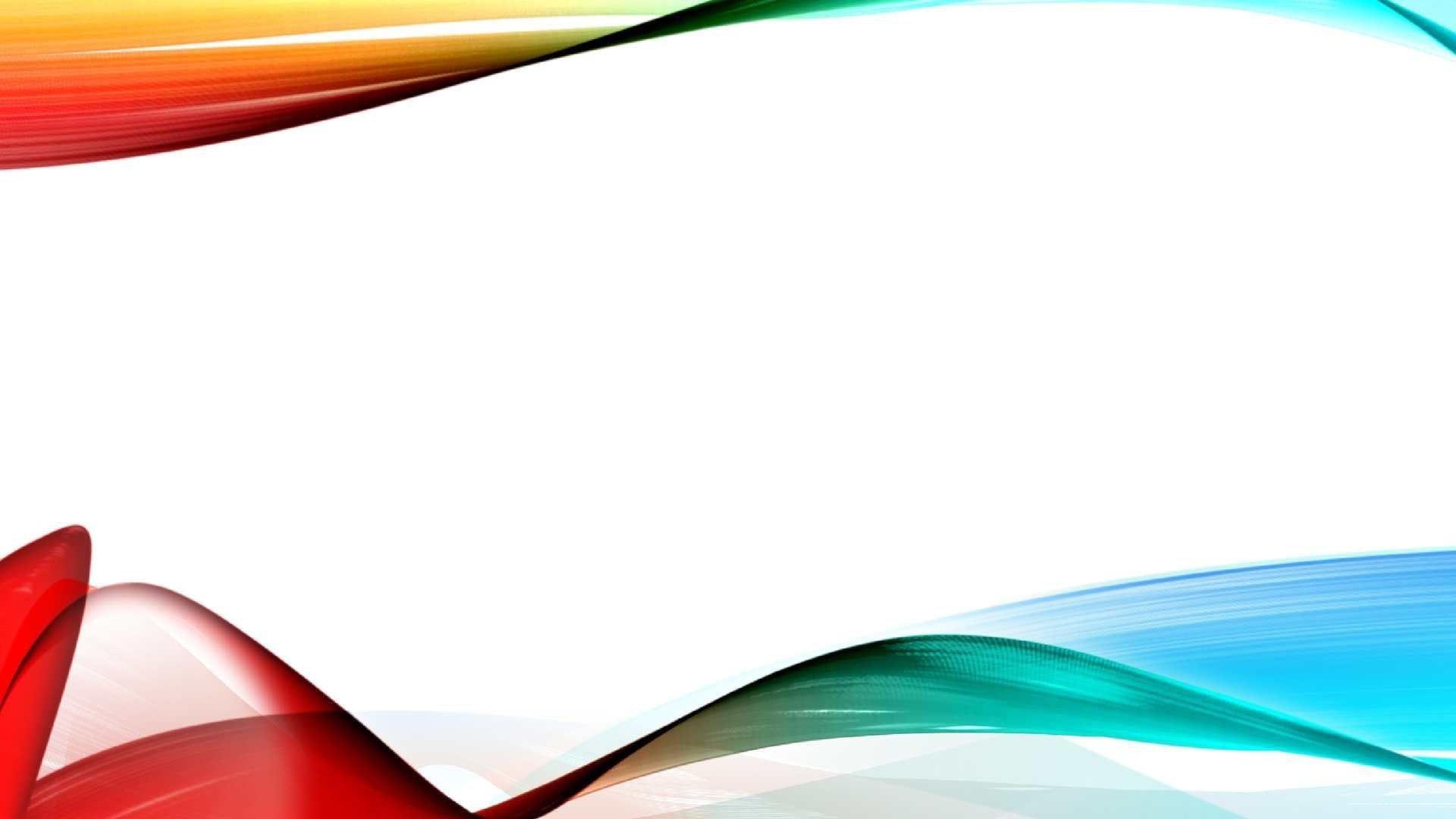 Практическая значимость проекта: в результате модернизации школа получит не только общую привлекательность пространства, но и  комфортные модульные зоны отдыха, оснащенные специальной мебелью